Chauffage électrique
Principaux arguments contre une interdiction

Daniel Paul
Jean-François Dupont

Choc électrique  Epalinges 9.10.2012
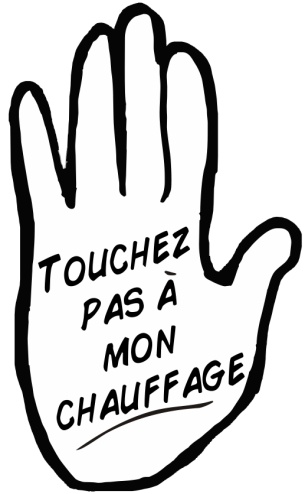 1
Opposition: les grands motifs
Mazout / gaz (pays avec centrales fossiles):  
	brûler dans une chaudière est mieux que dans
	une centrale électrique (3 X plus) 

Ecologie / Nucléaire:
	le chauffage électrique n’est pas écologique
	pour sortir du nucléaire il faut baisser la consommation d’électricité. 
	Le chauffage est un gros consommateur
2
Réduire la consommation d’énergie
RAPPEL
		>  le chauffage électrique a été le premier 		    mode de chauffage pour lequel le 		    fournisseur a exigé une bonne isolation
		>  maisons meilleures que la moyenne
		>  utilisateur économes, réglage par 		    pièces
3
Fossile, CO2 et pollution
Le chauffage électrique est un moyen de réduire 
		>  la consommation de fossile
		>  le CO2
		>  la pollution atmosphérique
4
Comparaison: émissions de CO2 (g/kWh)
Sources:
CO2 emissions energy systems, Dones_et_al, PSI, 2003.pdf   (table 4)
Treibhausgas-Emissionen der Schweizer Strommixe. Frischknecht R., Itten R. and Flury K. (2012), ESU-services
5
Comparaison: émissions polluantes (g/kWh)
CO2 emissions energy systems ,Dones_et_al, PSI 2003.pdf   (table 4)
6
Electricité: comparer les bilans écologiques
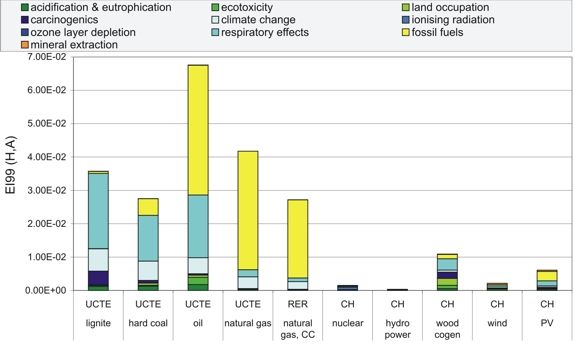 nucléaire
hydro
Source: PSI LCA http://gabe.web.psi.ch/research/lca/lca_res.html#lcia
7
Une interdiction du chauffage électrique
augmentera
les émissions de CO2
et
Les émissions polluantes
8
Cohérence 1Diminuer la consommation d’électricité(pour sortir du nucléaire)
Le chauffage électrique =    4.5 % de l’électricité
Le nucléaire                      =  40    %  de l’électricité
         il faudra beaucoup d’autres interdictions
		lesquelles? Les jacuzzi? les congelés? … 

Les partisans de la sortie du nucléaire disent que c’est possible sans restrictions (?)
9
Cohérence 2le bien et le mal
La voiture électrique c’est bien
Le vélo électrique c’est bien
	
Le chauffage électrique c’est mal ??
10
Cohérence 3+ ou – d’électricité?
La PAC             plus d’électricité
La mobilité électrique             plus d’électricité	
Plus d’électricité              moins de fossile

Pourquoi moins d’électricité?
11
Des coûts élevés et injustifiés
Installation d’une PAC:  à partir de 50’000 fr

PAC + transformation pour mettre des conduites d’eau dans les sols: 100’000 fr et plus

Effet d’annonce
                                                              baisse de la valeur de      
                                                              nos maisons         
Certificat énergétique
12
Aides financières
Transformation de 25’000 logements VD 
                                               entre 1.7 et 2 milliards fr

Aide envisagée: 35 millions, pour tous les assainissements                                             
                              couvre moins de 2 % des coûts réels 

Ce n’est pas un dédommagement sérieux
13
Réalisme: rien ne justifie l’interdiction du chauffage électrique
Vous êtes économes: 
          maisons bien isolées, réglage par pièces
Vous polluez bien moins que les autres
Vous ne réchauffez pas le climat
Vous n’épuisez pas des ressources limitées
Vous payez un juste coût

Ne culpabilisez pas
S’opposer c’est faire valoir vos droits
14
Post Scriptum / Smart Grid 1
Certains chauffages électrique dont ceux à accumulation
Les boilers (tous)

Sont interruptibles
Sont utiles pour stocker des excédents d’électricité aléatoires (solaire, éolien, …)
15
Post Scriptum / Smart Grid 2
En Allemagne des écologistes demandent le développement de ce mode de stockage
CH: stockage par la chaîne du froid à l’essai…

            Le Smart Grid fait redécouvrir l’intérêt des applications thermiques de l’électricité

	Les électriciens avaient fait déjà la promotion du chauffage électrique dans les années 70 pour des questions d’utilisation intelligente du réseau
        Mais … pourquoi sont-ils si silencieux ??
16
Merci de votre attention


Choc Electrique
Daniel Paul – Jean-François Dupont
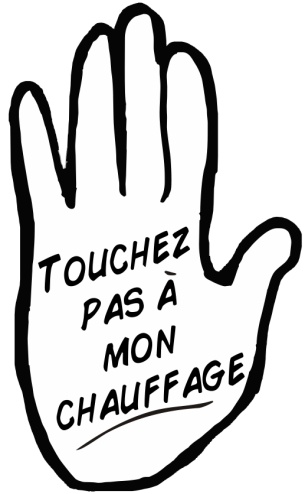 17